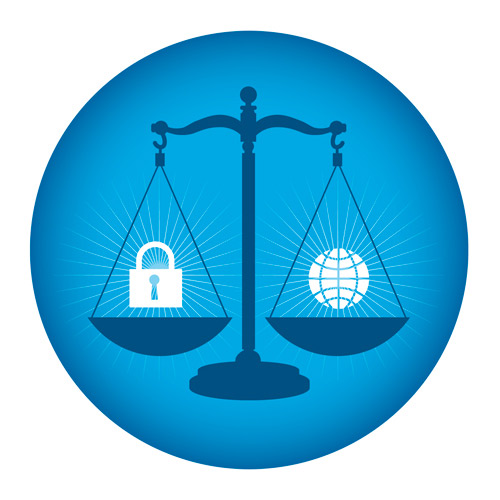 FIPPA and you!
Freedom of Information and Protection of Privacy Act
FIPPAFor teachers and students . . .
The Freedom of Information and Protection of Privacy Act (FIPPA) in BC protects everyone's personal identity and information.

It prevents organizations and institutions from selling it to marketing firms

It also protects your privacy from scammers and criminals
By Law...
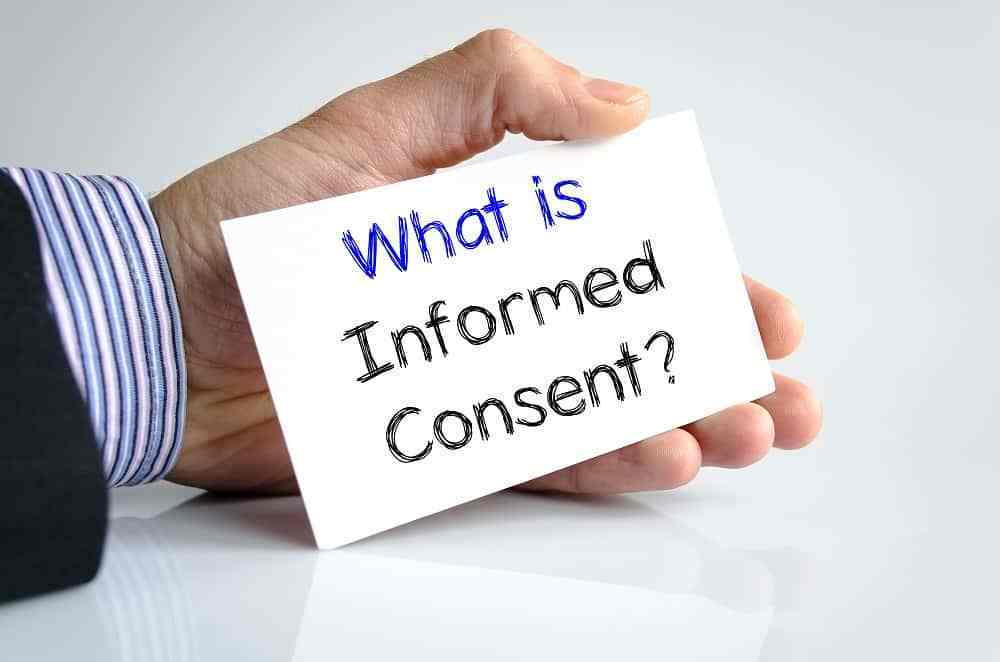 We have an obligation to protect your privacy.
If we want to publish your work on the internet (or ask you to do so), we must obtain written ‘informed’ consent first.
We cannot store any of your personal information on servers that are located outside of Canada without prior written consent.
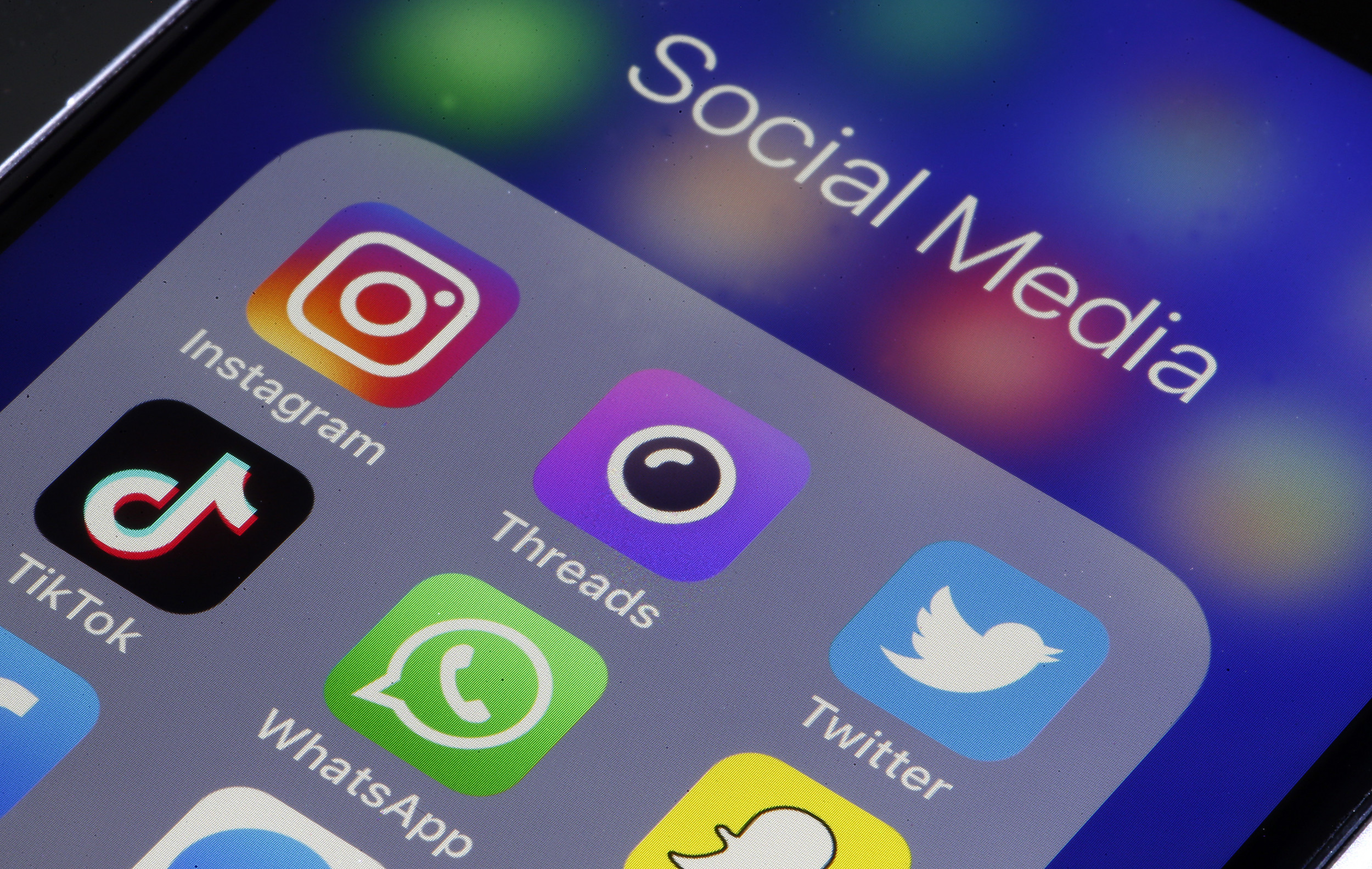 Mostly in the US

...there are many more!
All of these are on foreign servers
What is the big deal about foreignservers?
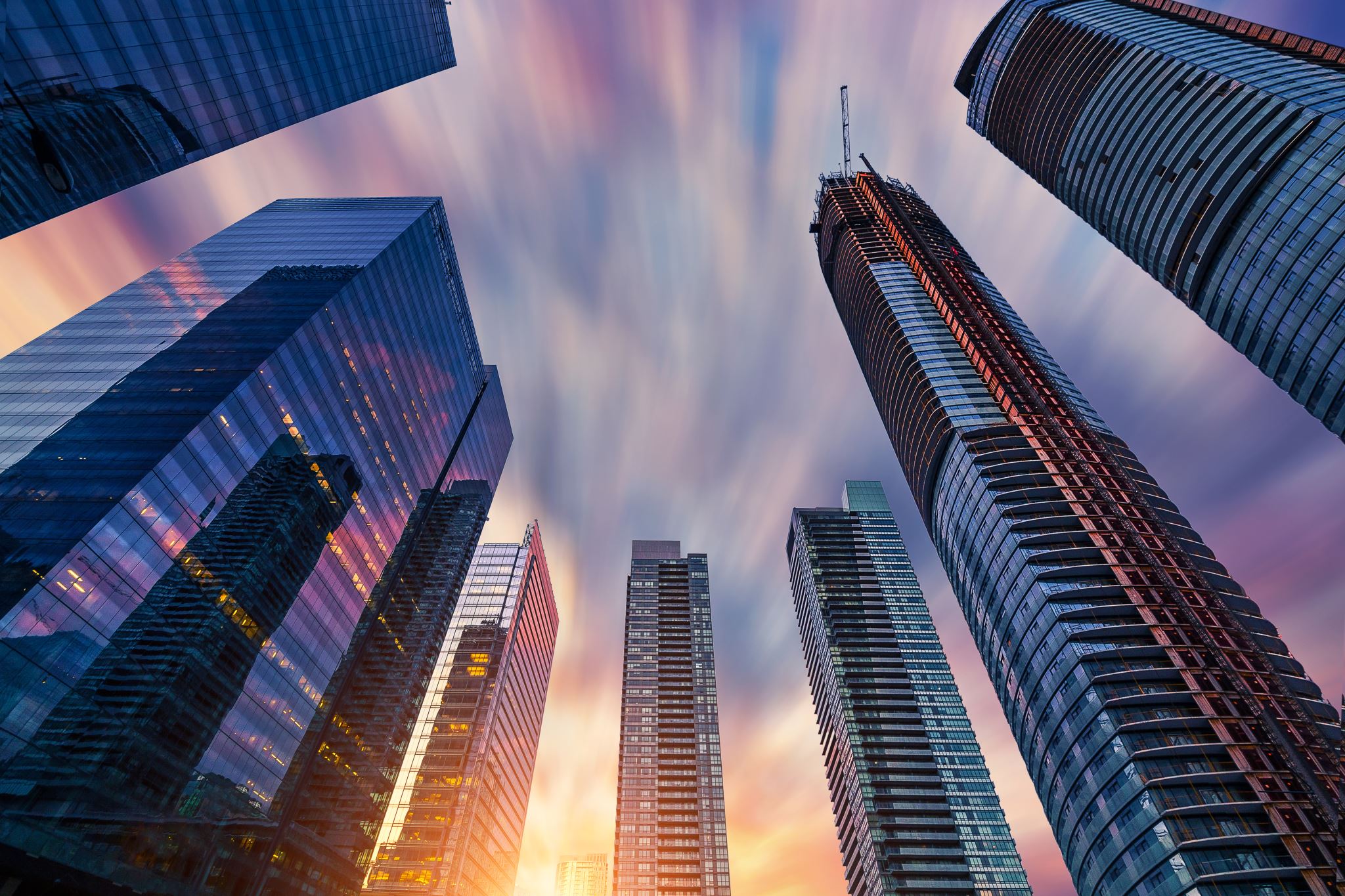 By storing files/images/personal information on foreign servers, the data is subject to laws of that foreign country.  

In the US, this is the US Patriot Act.  This allows the US government to access data stored on these servers.
Data Mining
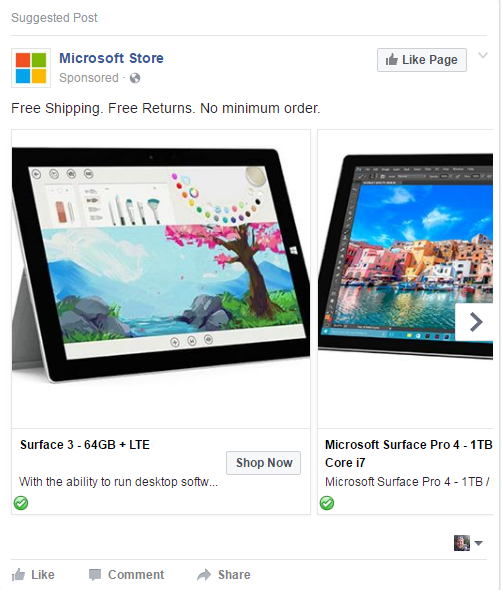 Furthermore, some providers data-mine to sell information for targeted advertisements:
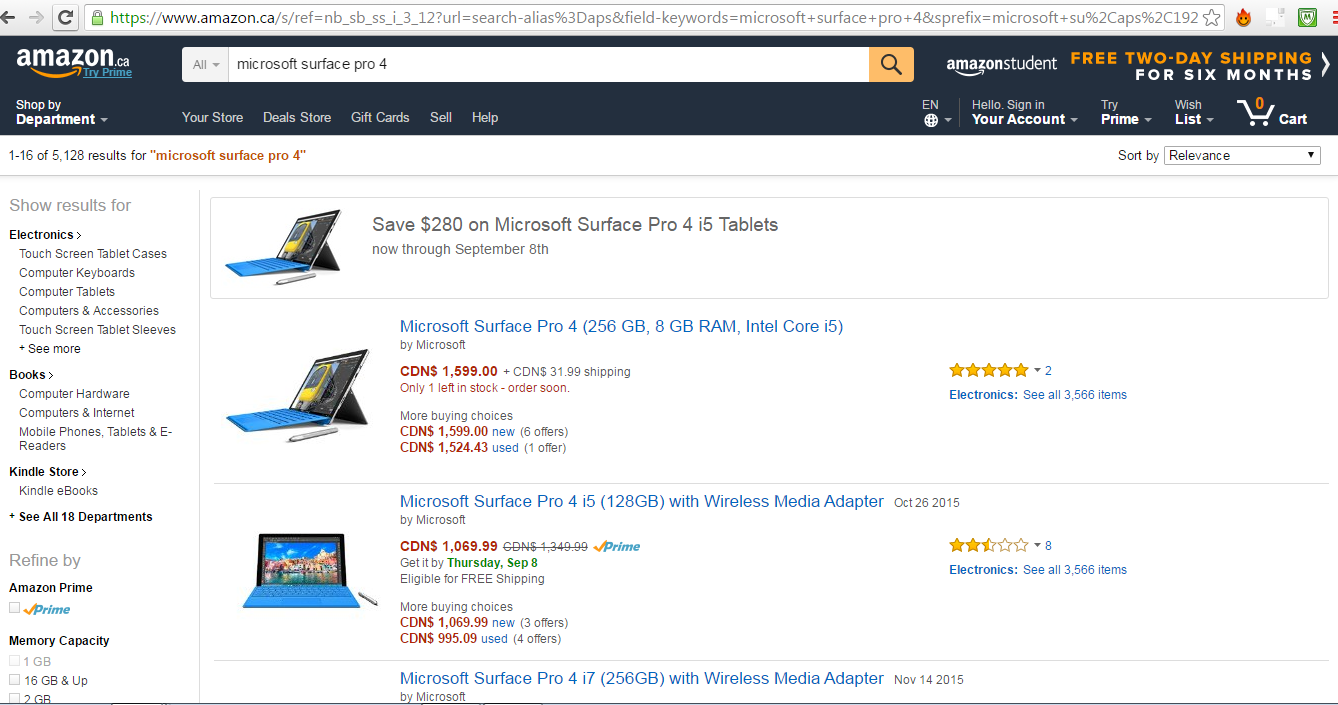 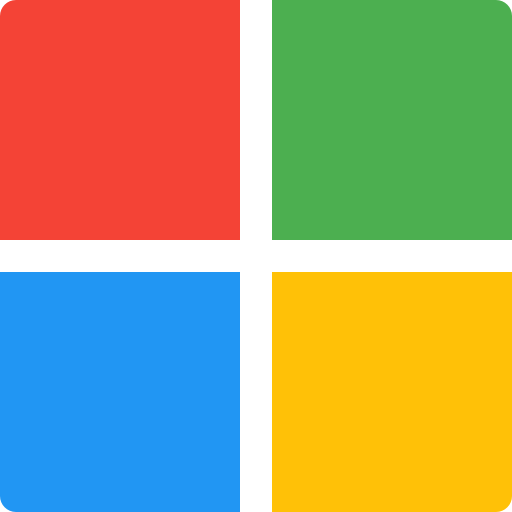 Your @stu.sd72.bc.ca account created for Microsoft Office use, is created by the school district. 
This provides access to Office 365 through office.com
Word
PowerPoint
Excel
Teams
Outlook
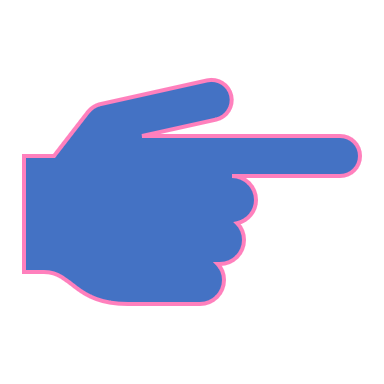 SD72 Account for Digital Apps
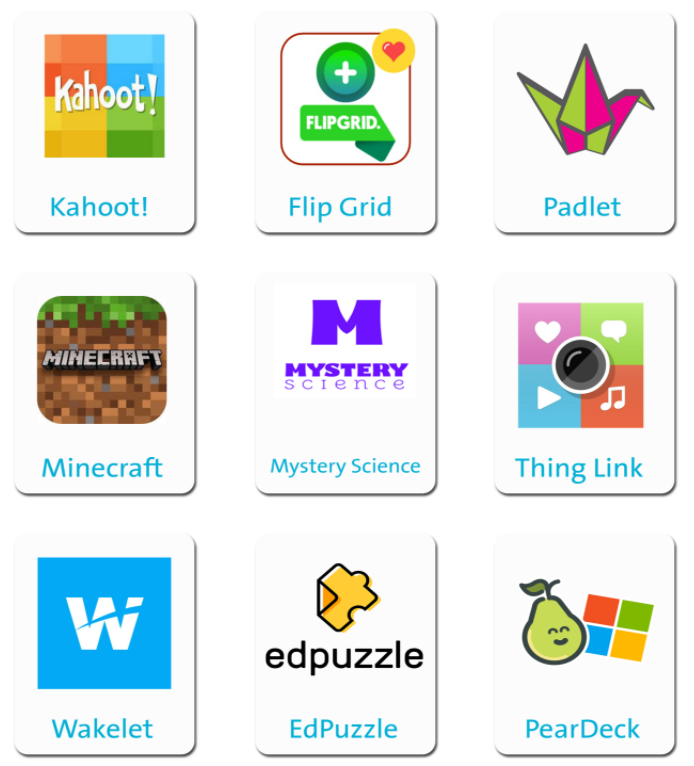 This will also be the account that you use to sign up for the digital apps you may be using in class.
When using these apps with this account . . .
User Must Not:
Users Must:
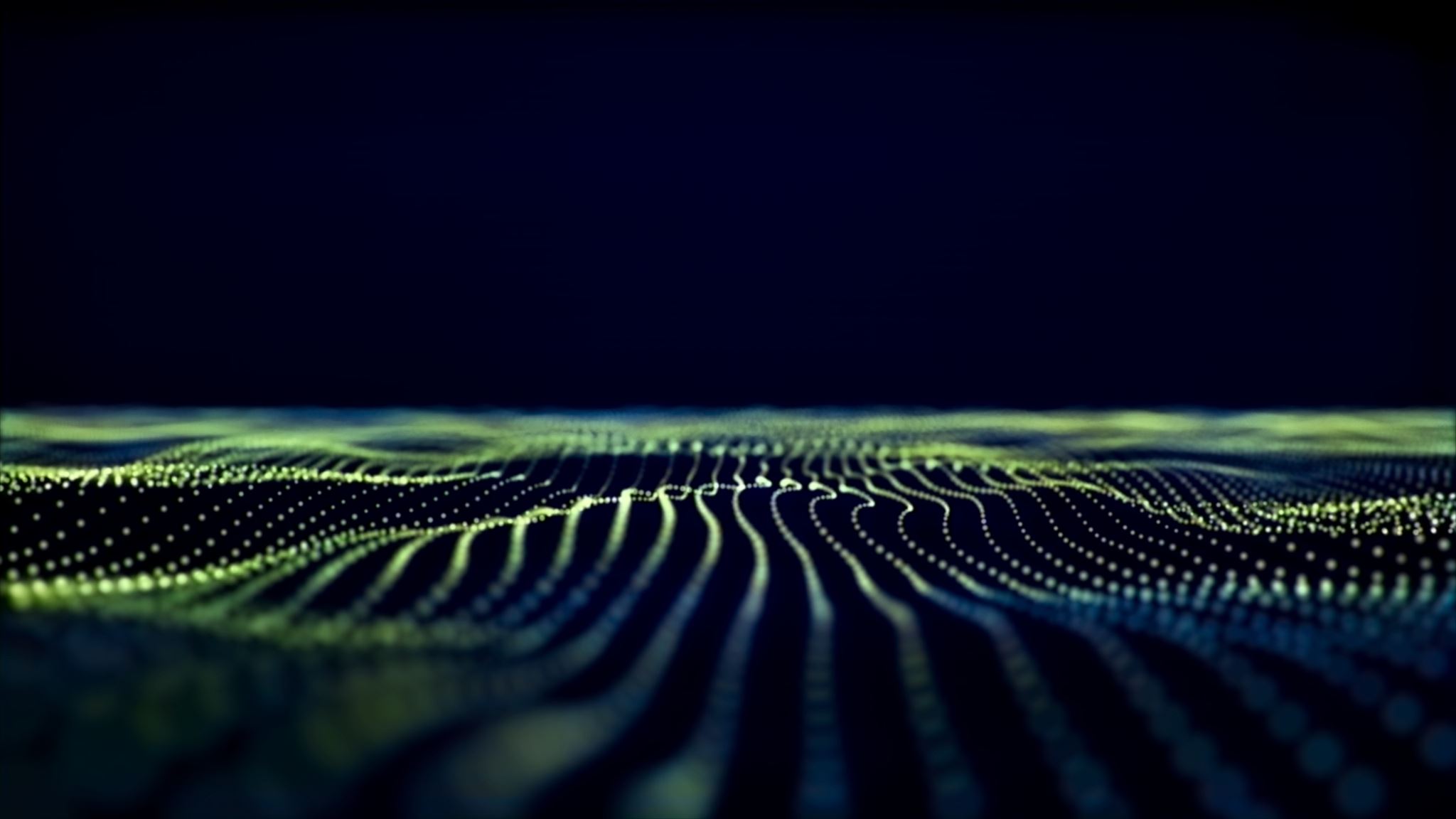 By providing INFORMED CONSENT you . . .
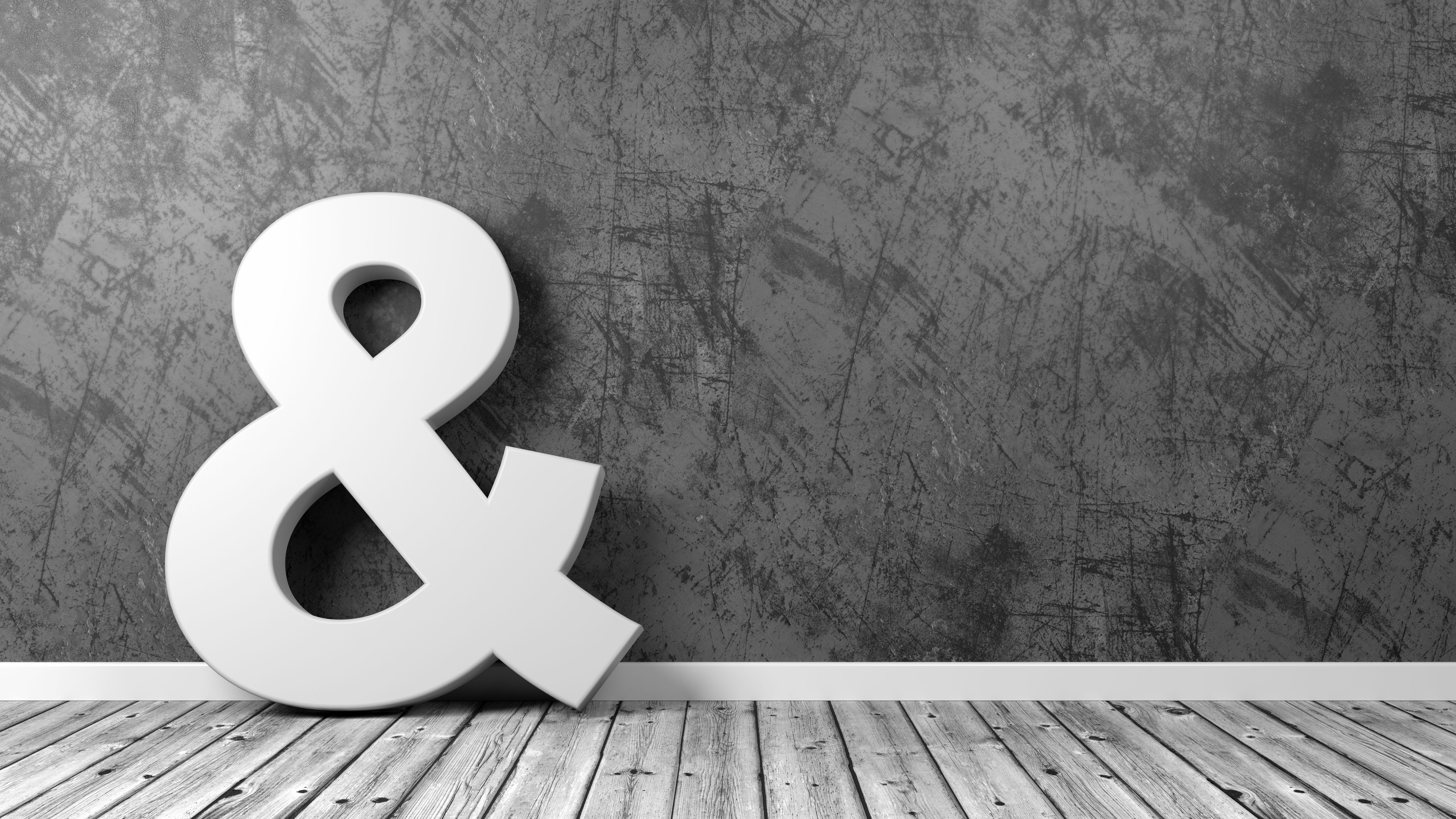 . . . will not volunteer any private or personal information (other than first and last name) about 
yourself
other students
anyone else 
on any of the online tools you will be accessing with your SD72 Microsoft Account (@stu.sd72.bc.ca).